Урок физики в 7 классе
Лабораторная работа № 9
Тема: Выяснение условия равновесия рычага
Подготовила 
Учитель физики 
Первой категории
МБОУ Светловская СОШ
Зиновьева Ольга Николаевна
Лабораторная работа № 9
Тема: Выяснение условия равновесия рычага
Цель работы: 
Проверить на опыте, при каком соотношении сил и их плеч рычаг находится в равновесии.
Проверить на опыте правило моментов.
Лабораторная работа № 9
Тема: Выяснение условия равновесия рычага
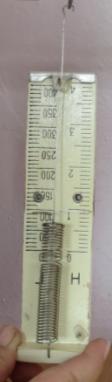 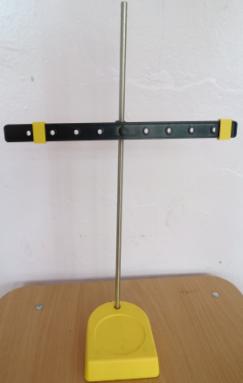 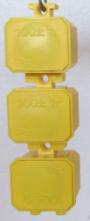 Приборы и материалы:

Рычаг на штативе;

Набор грузов;

Динамометр.

Линейка;
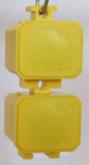 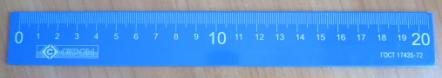 Лабораторная работа № 9
Тема: Выяснение условия равновесия рычага
Повторение пройденного:
Лабораторная работа № 9
Тема: Выяснение условия равновесия рычага
Домашнее задание:

Закончить оформление лабораторной работы дома.
Лабораторная работа № 9
Тема: Выяснение условия равновесия рычага
Ход работы:

1. Уравновесили рычаг.
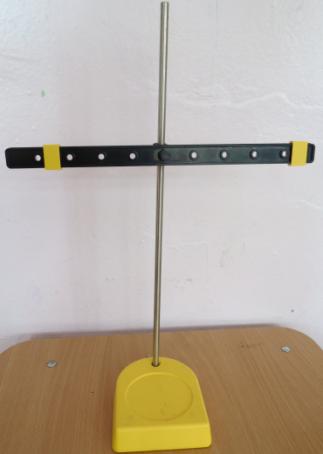 Лабораторная работа № 9
Тема: Выяснение условия равновесия рычага
Ход работы:
2. Подвесили ДВА груза на левой части рычага  на расстоянии, равном примерно 6 см от оси вращения.
Опытным путем установили, на каком расстоянии вправо от оси вращения надо подвесить ОДИН груз, чтобы рычаг пришел в равновесие.
F1=2H;  l1=6cм; F2=1H; l2=12см
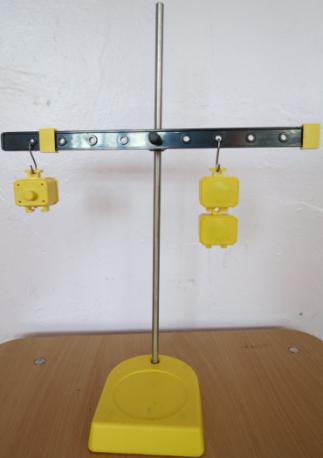 Лабораторная работа № 9
Тема: Выяснение условия равновесия рычага
ФИЗКУЛЬТМИНУТКА
Лабораторная работа № 9
Тема: Выяснение условия равновесия рычага
Ход работы:
3. Опытным путем установили, на каком расстоянии вправо от оси вращения надо подвесить ДВА груза, чтобы рычаг пришел в равновесие.

F1=2H;  l1=6cм; F2=2H; l2=6см
Лабораторная работа № 9
Тема: Выяснение условия равновесия рычага
Ход работы:
4. Опытным путем установили, на каком расстоянии вправо от оси вращения надо подвесить ТРИ груза, чтобы рычаг пришел в равновесие.

F1=2H;  l1=6cм; F2=3H; l2=4см
Лабораторная работа № 9
Тема: Выяснение условия равновесия рычага
Ход работы:

5. Вычислили отношение сил         

    и отношение плеч

    для каждого из трех опытов.
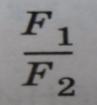 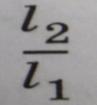 Лабораторная работа № 9
Тема: Выяснение условия равновесия рычага
Ход работы:
6. Считая, что каждый груз весит 1Н, записали данные и измеренные величины в таблицу.
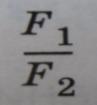 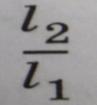 Лабораторная работа № 9
Тема: Выяснение условия равновесия рычага
Ход работы:

Проверили, подтверждают  ли результаты опытов условие равновесия рычага и правило моментов сил.
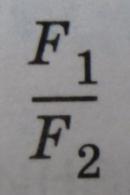 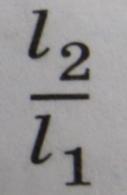 =      и 
              М1 =М2
Лабораторная работа № 9
Тема: Выяснение условия равновесия рычага
Сделайте вывод 
о проделанной работе.